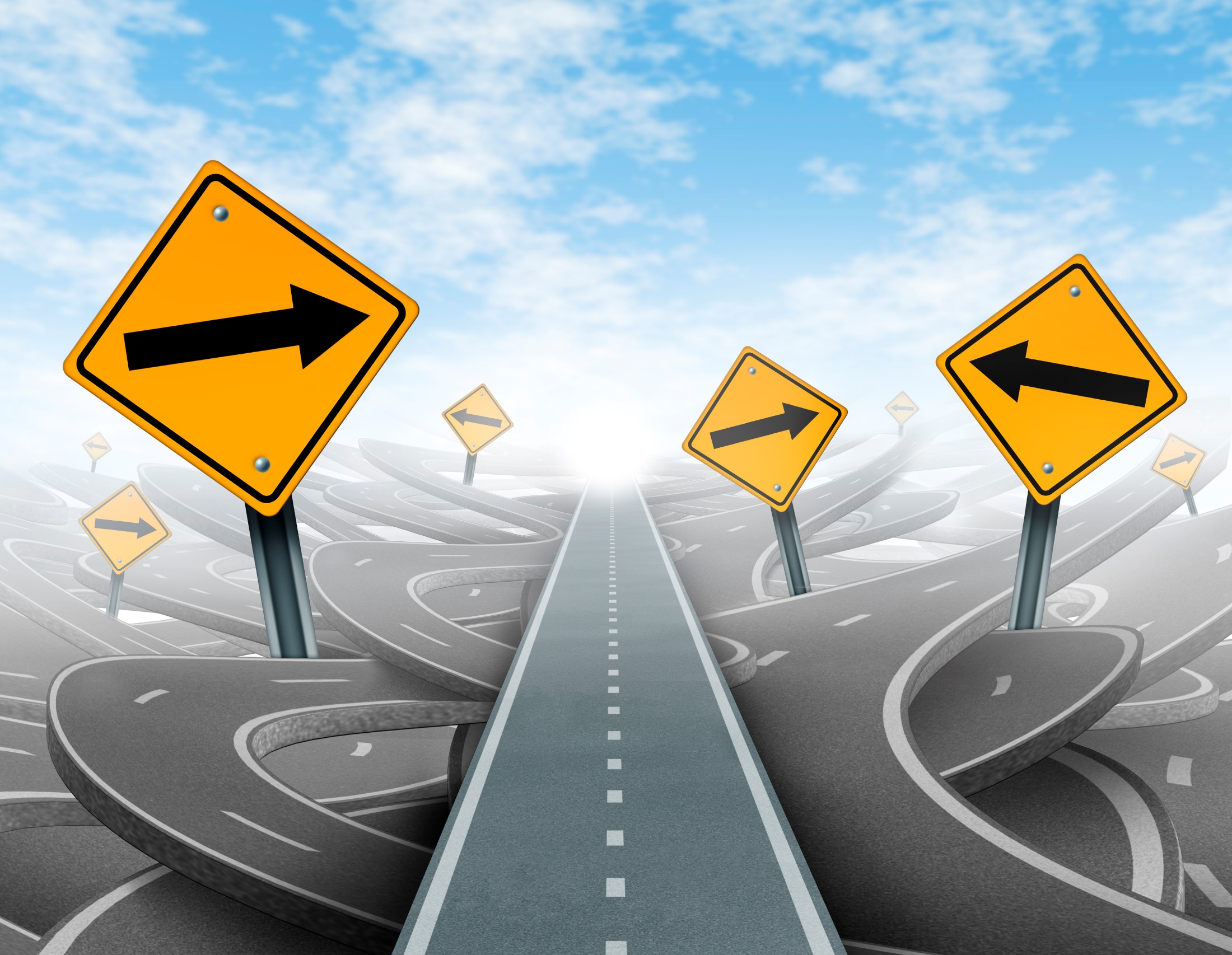 Dealing With The Competition
Taking the high road.
www.SmallBusinessSolver.com © 2018
Quiz
You are at a networking event and just as you explain to someone how you can help them out they say, “Oh…this is just like ABC Company!”. Do you say…
A) “We really don’t think we have any competition.”
B) “ABC Company doesn’t really have a very good product, so we don’t think they are competitive.”
C) “ABC Company has some great products. We are finding it hard to compete against them.”
D) “Yes. ABC Company is one of our competitors. We pride ourselves on being different by how we deliver the product to our customers.”
www.SmallBusinessSolver.com © 2018
The Goal
Be prepared to mentally and physically compete.
www.SmallBusinessSolver.com © 2018
Key Points
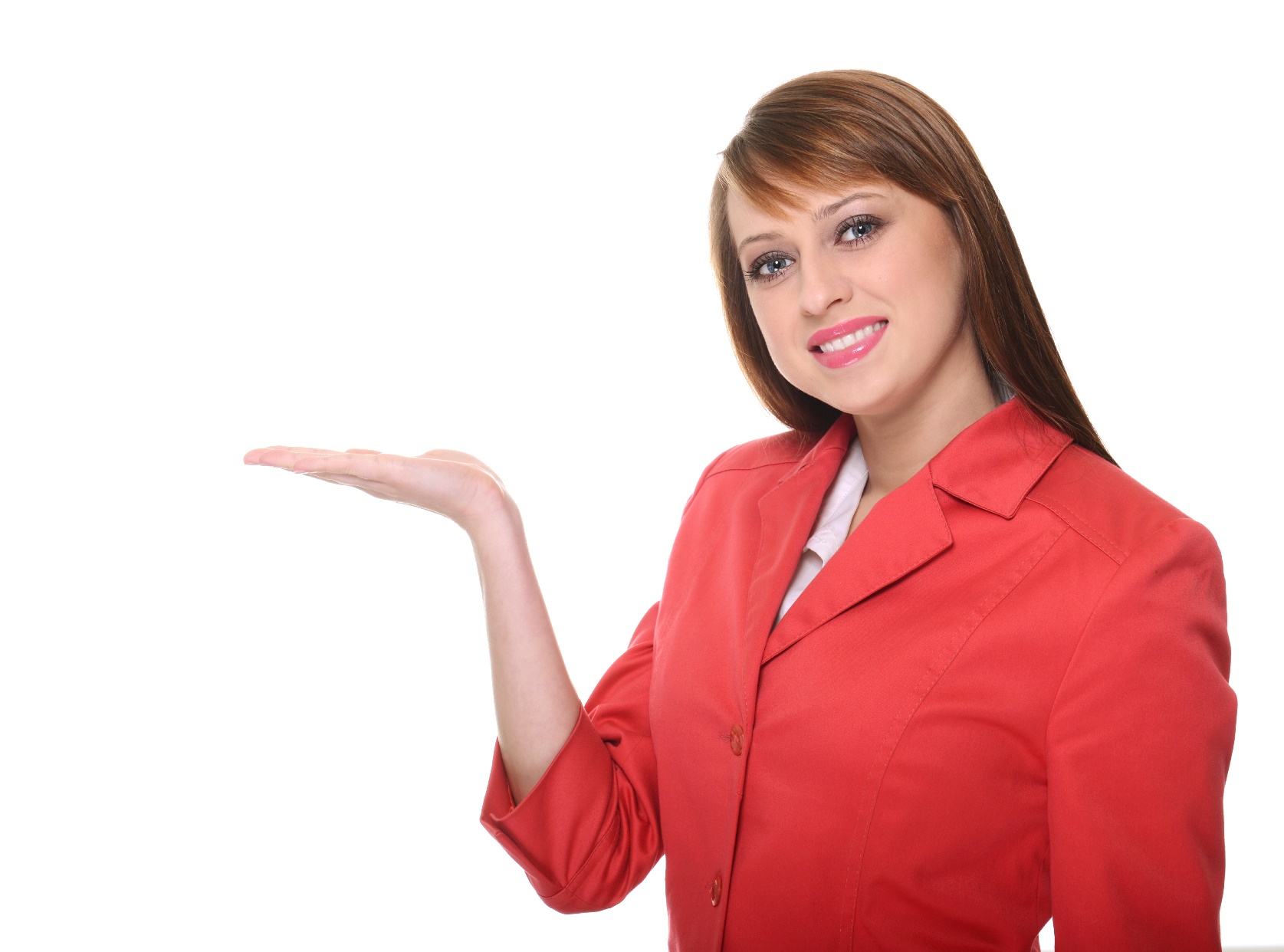 What Does Your Competition Do?
What Do You Do Differently? 
Example
What not to do
Your next steps
Wrap up
www.SmallBusinessSolver.com © 2018
Worksheet
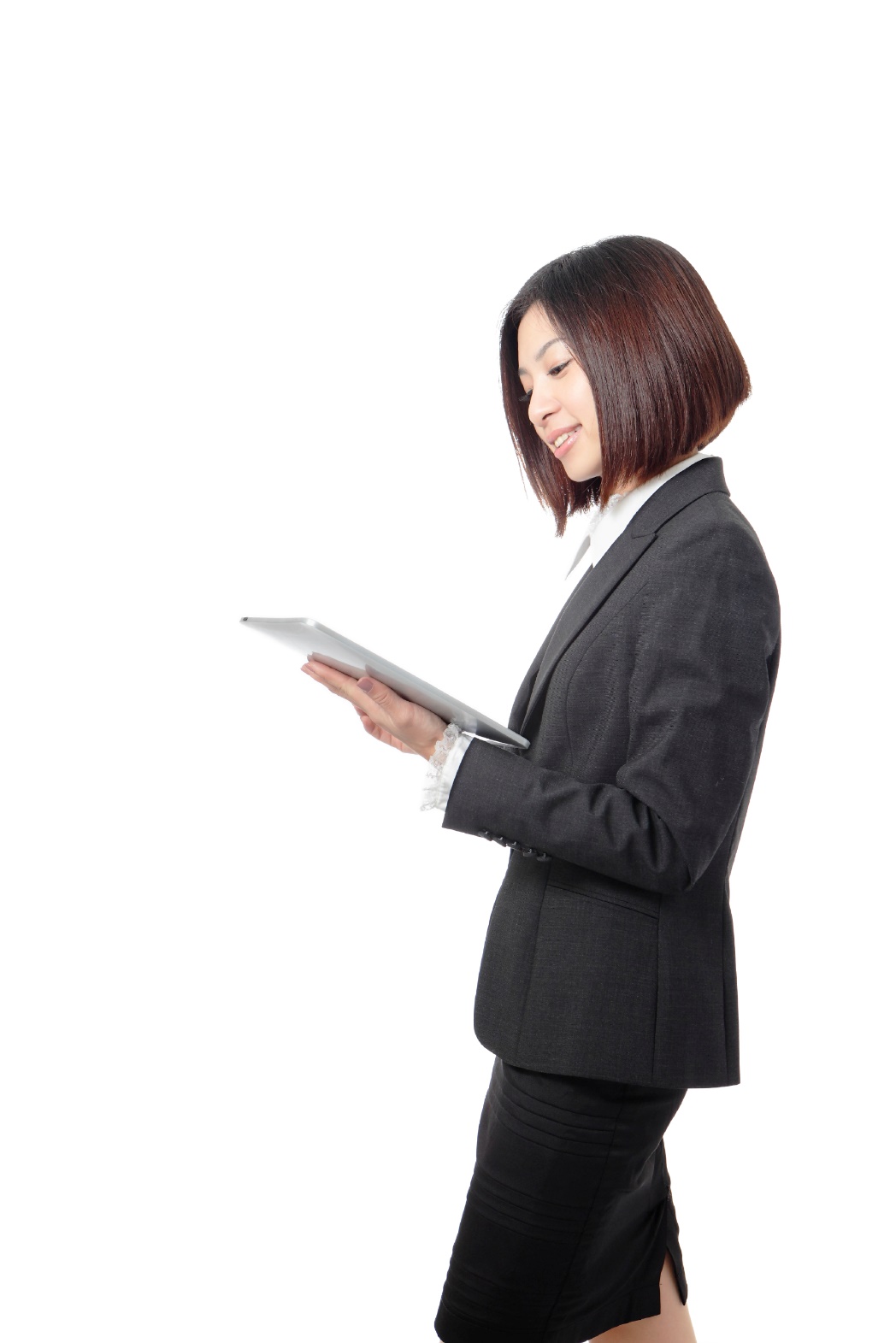 Grab your worksheet and follow along.
www.SmallBusinessSolver.com © 2018
What Does The Competition Do?
www.SmallBusinessSolver.com © 2018
What Do You Do Differently?
www.SmallBusinessSolver.com © 2018
Example
Jason has just become certified as a real estate agent and joined a local company.  As he is entering a market with a great deal of competition, he wanted to be clear about what his approach will be when meeting and working with his competition.
www.SmallBusinessSolver.com © 2018
Example
www.SmallBusinessSolver.com © 2018
Practice: Event Hall
Imagine you are the owner of a new event hall. When speaking to a new potential client who mentions that they are considering you or the competition. How do you handle this?
www.SmallBusinessSolver.com © 2018
Practice: Event Hall
www.SmallBusinessSolver.com © 2018
Top Mistakes To Avoid
Price wars
Avoiding competition altogether
Copying the competition
Ignoring competition
Speaking negatively about the competition
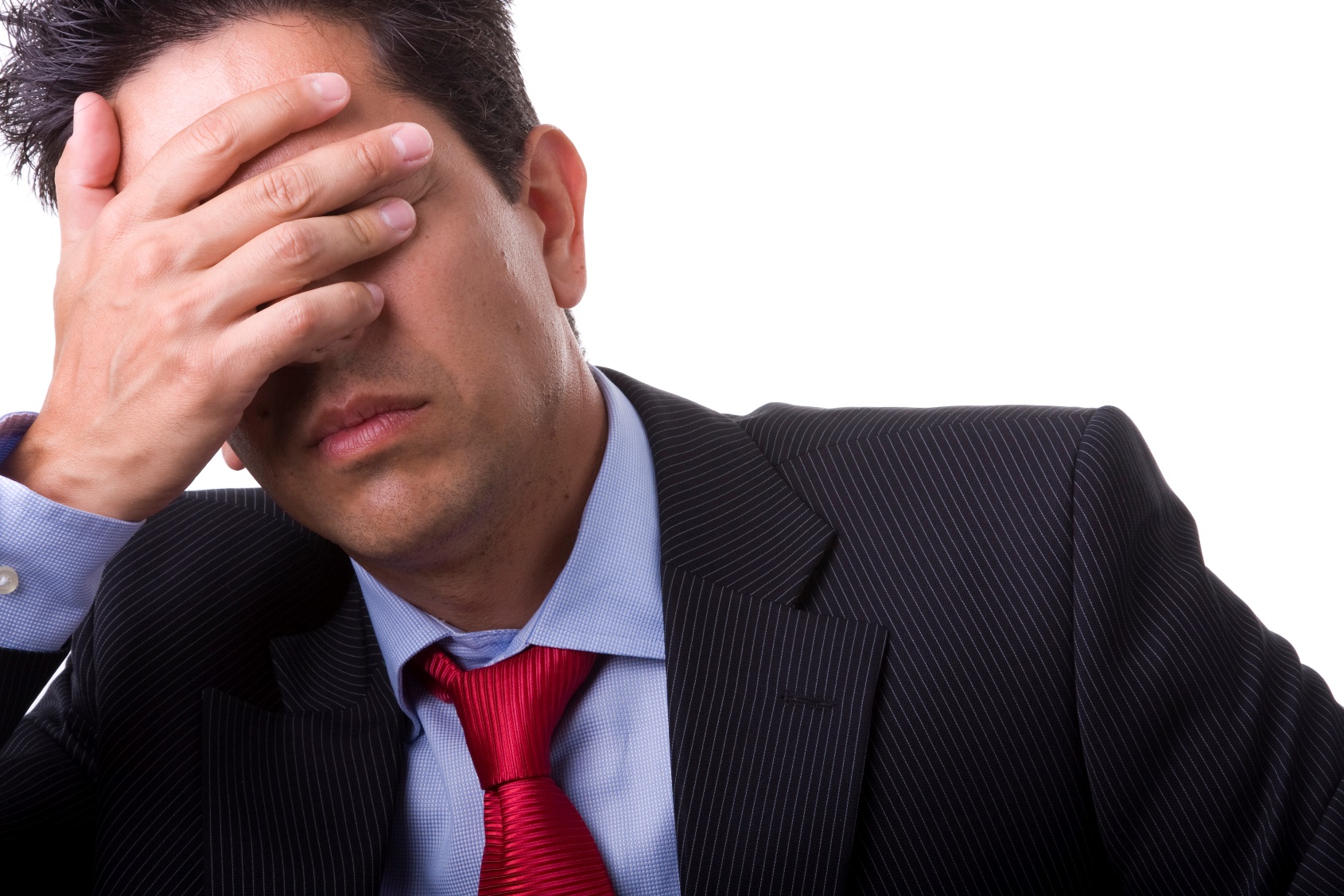 www.SmallBusinessSolver.com © 2018
Now What?
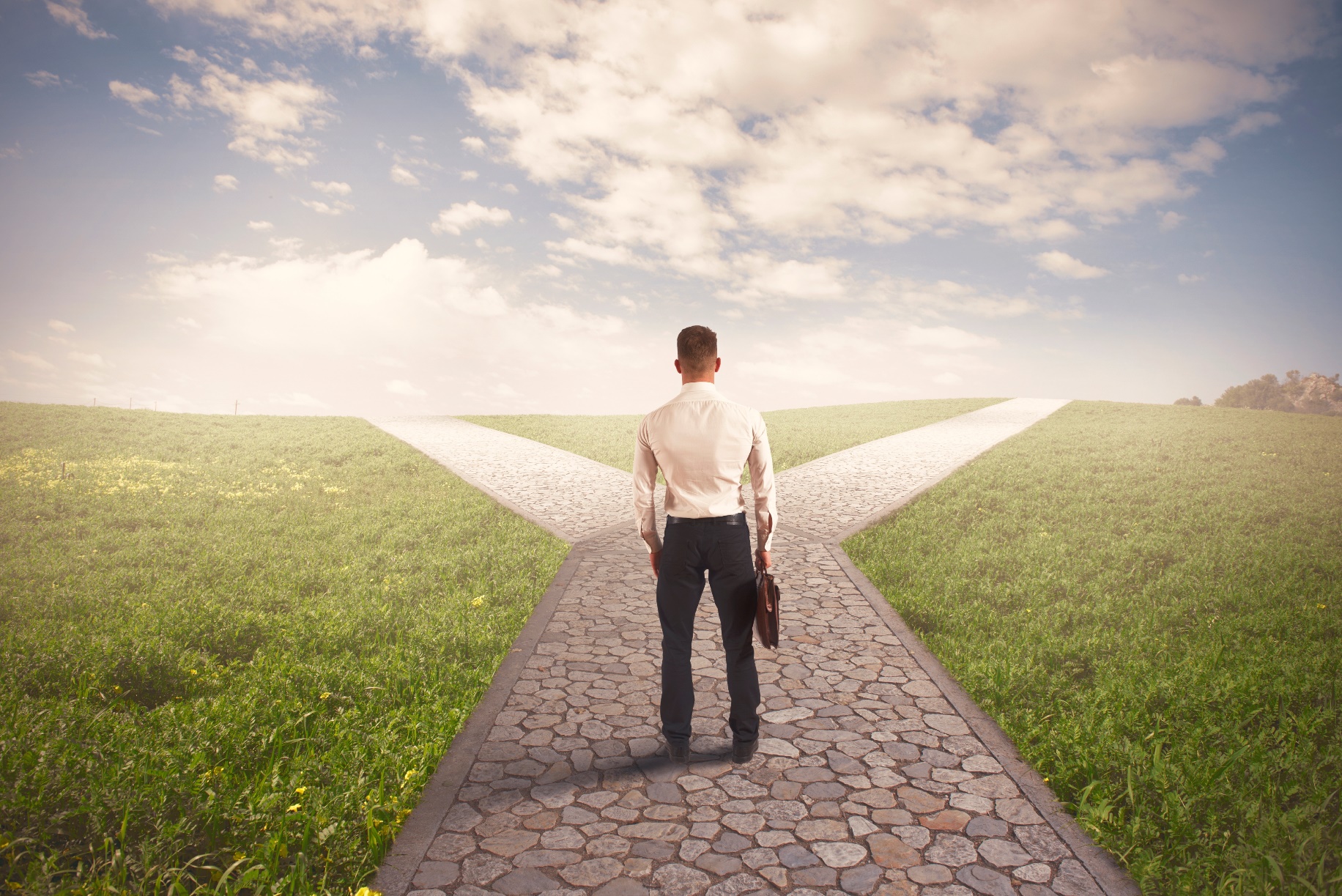 Continue to be positive

 Make sure that your staff delivers

 Continue to monitor your competition

 Continue to upgrade your offering

 Never lose your own integrity
www.SmallBusinessSolver.com © 2018
Key Points
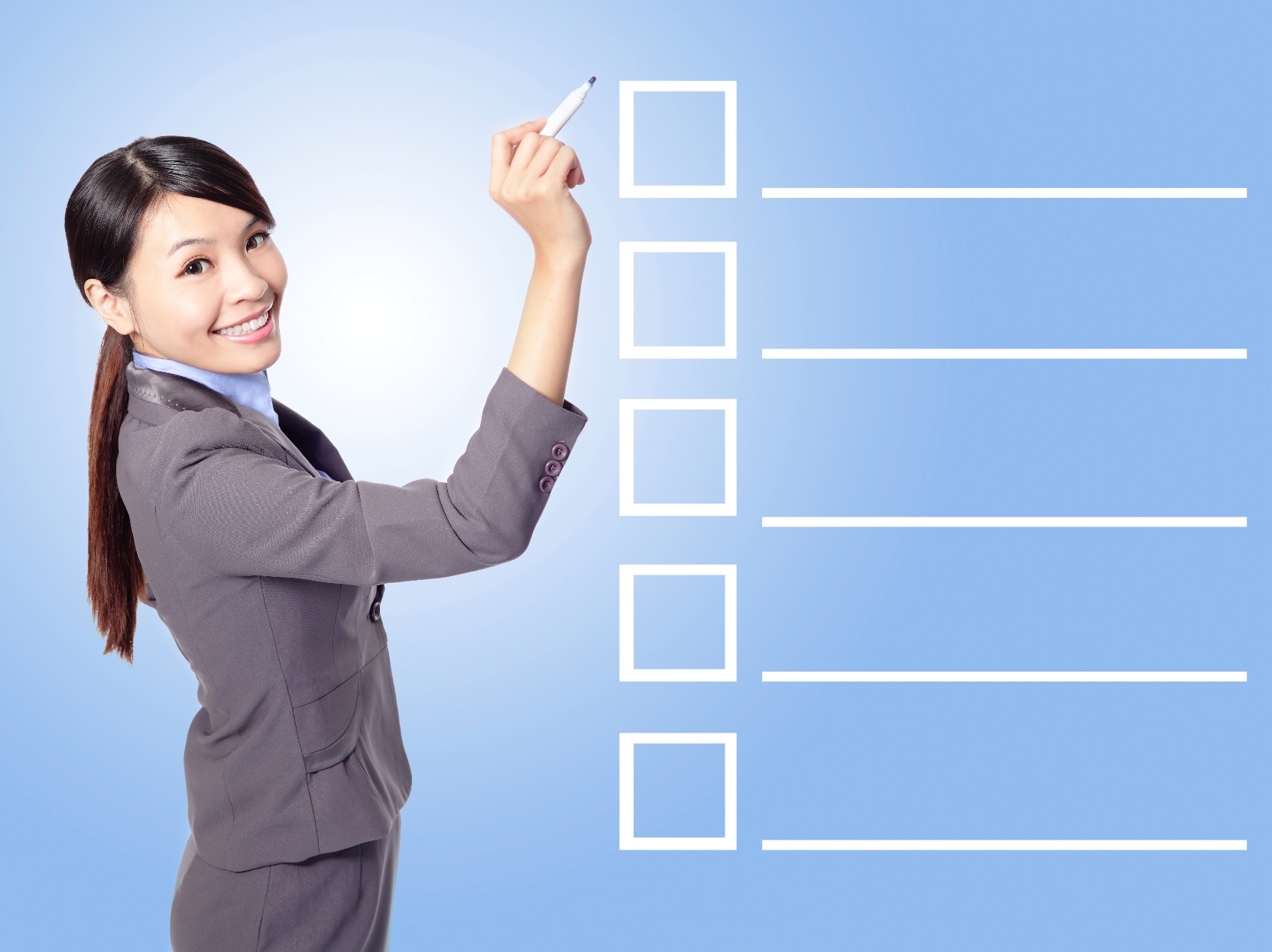 What Does Your Competition Do?
What Do You Do Differently?
Example
What not to do
Your next steps
Wrap up
www.SmallBusinessSolver.com © 2018
The Goal
Be prepared to mentally and physically compete.
www.SmallBusinessSolver.com © 2018
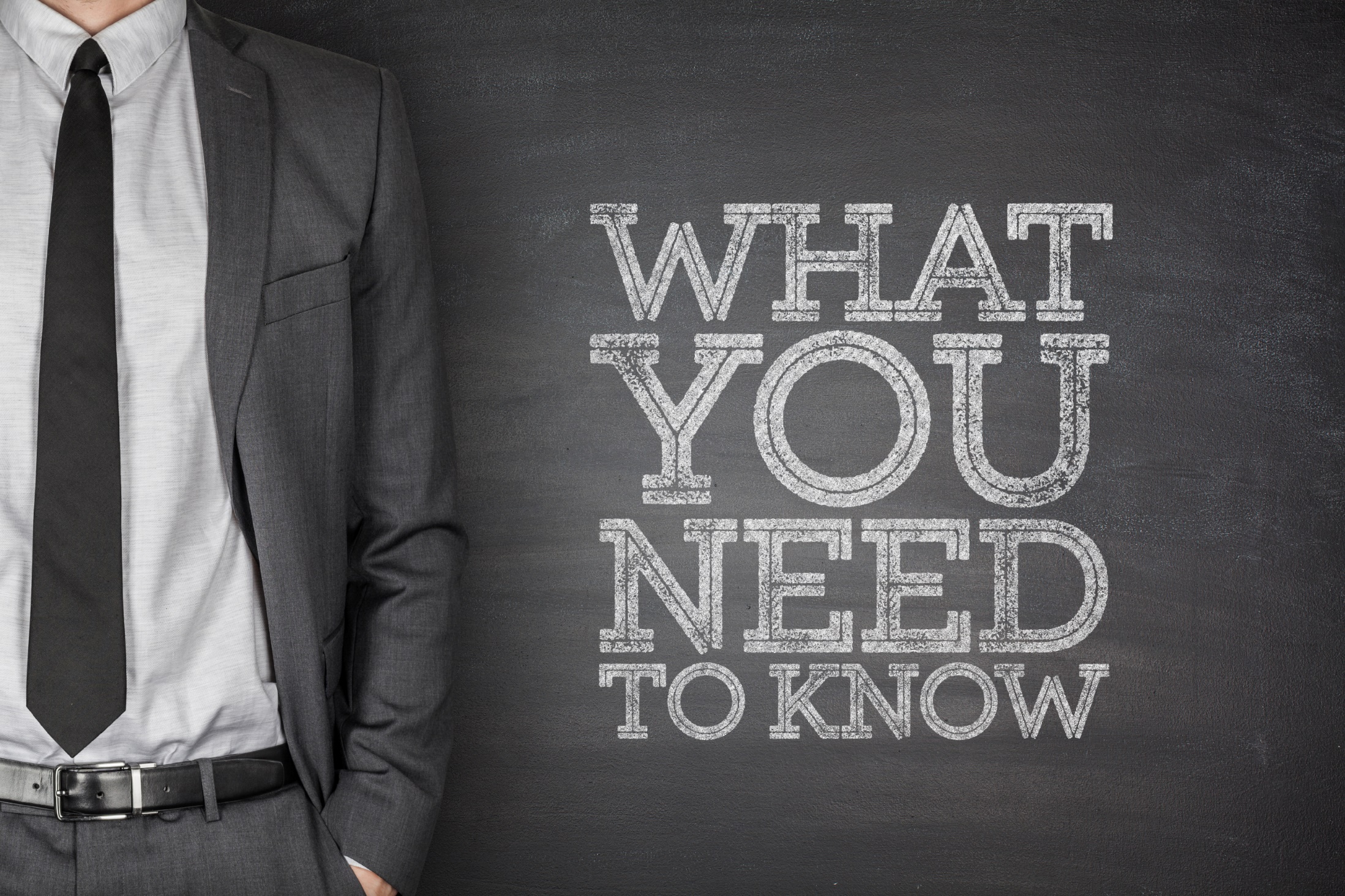 Never talk badly about the competition. Integrity is priceless when it comes to business.
www.SmallBusinessSolver.com © 2018